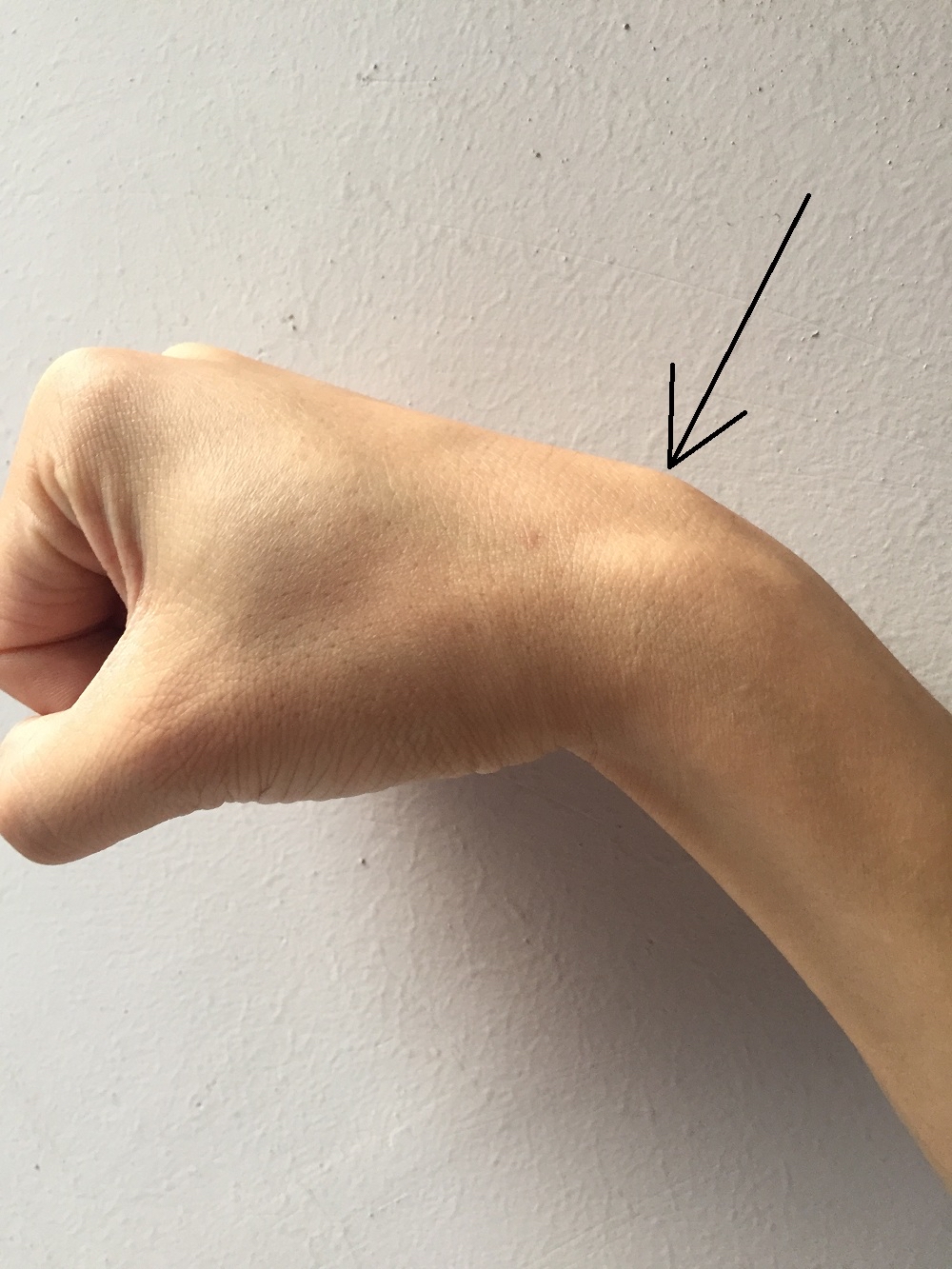 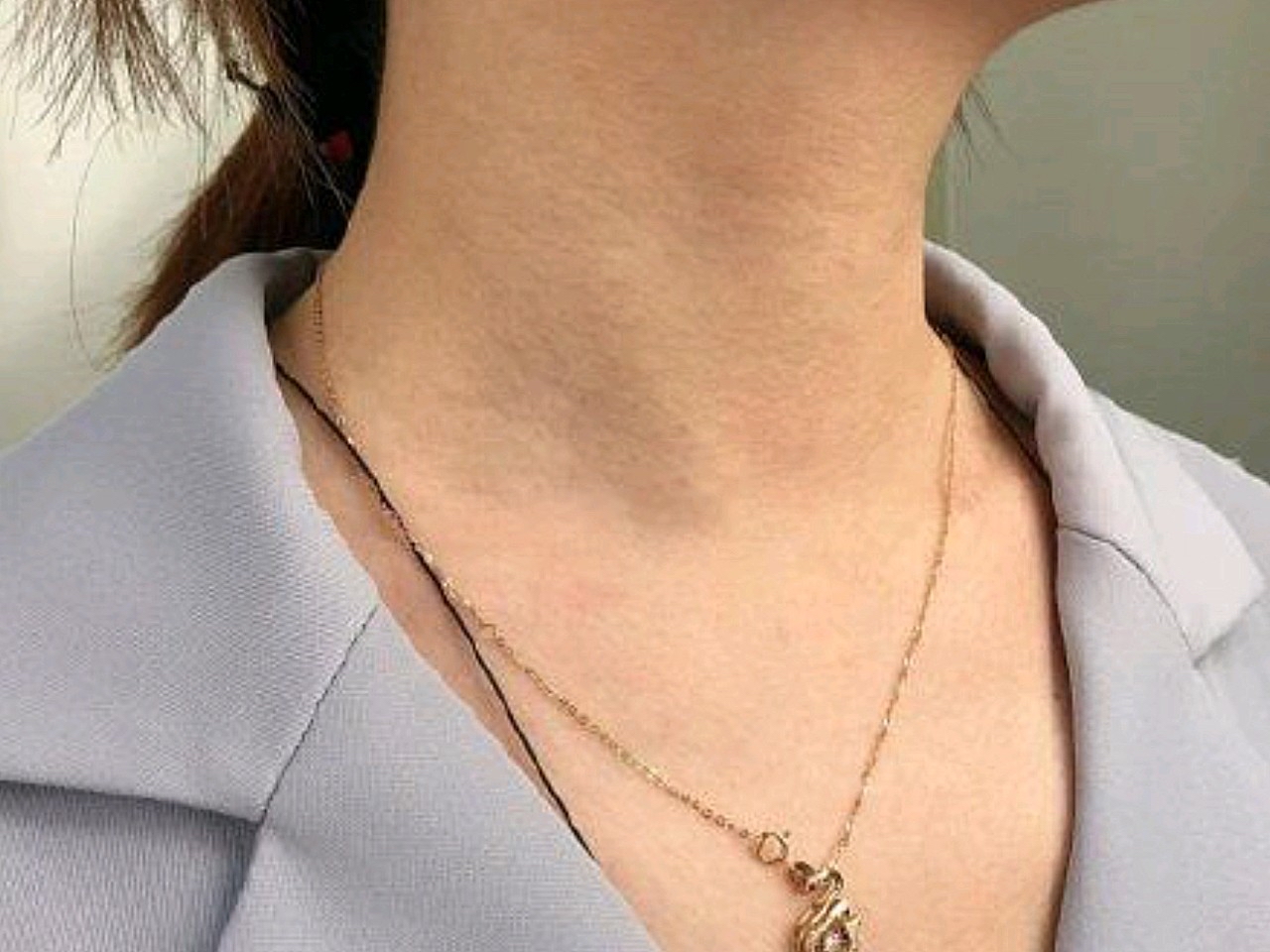 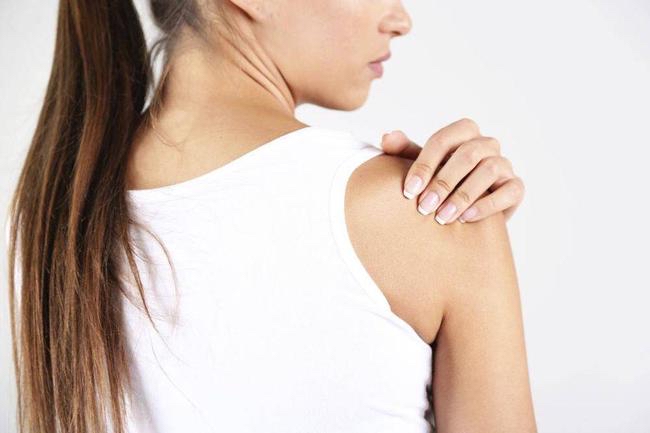 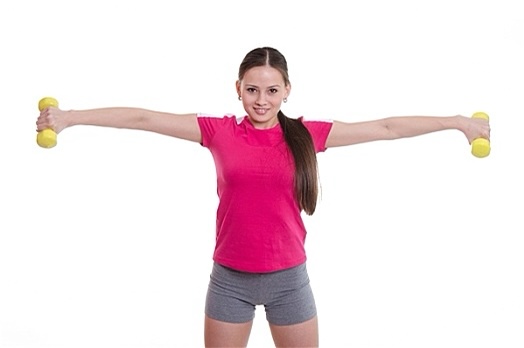 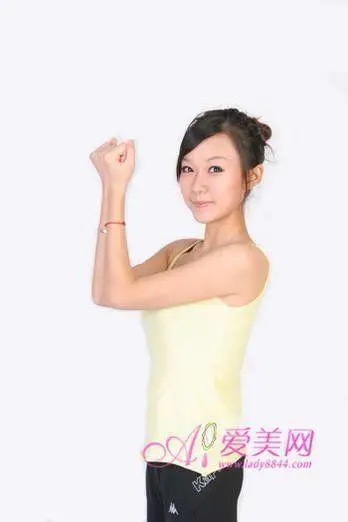 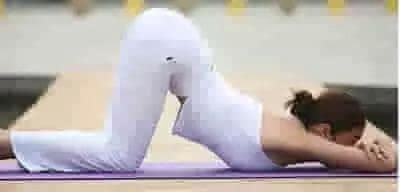 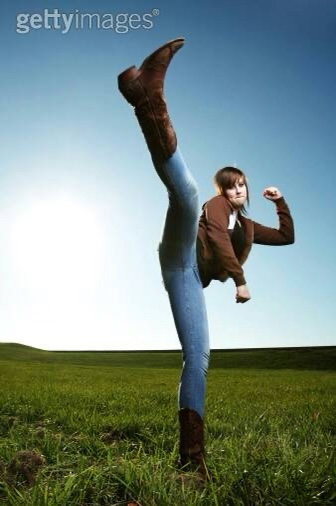 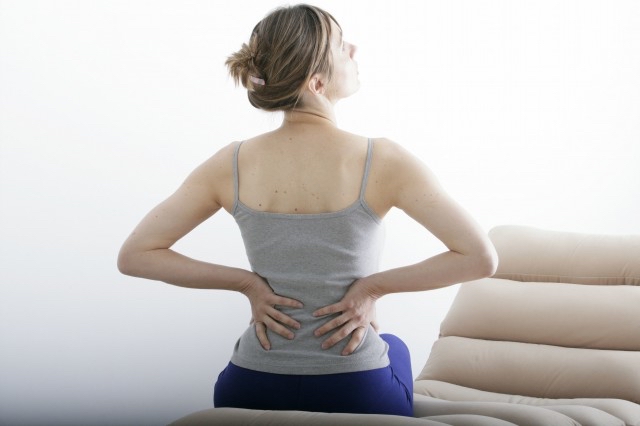 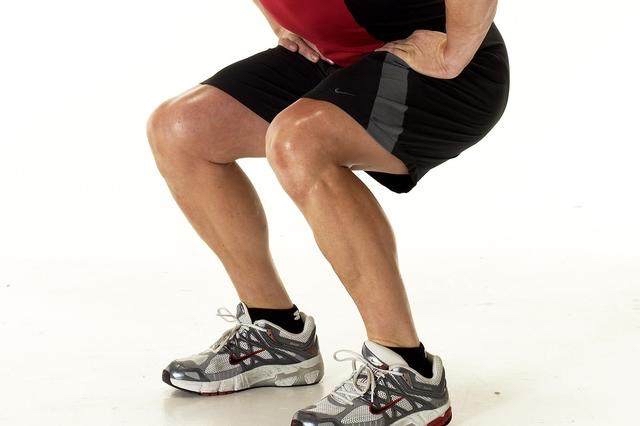 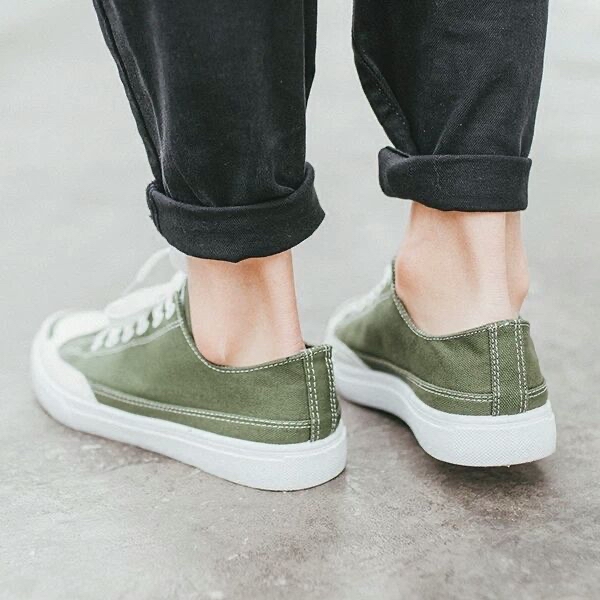 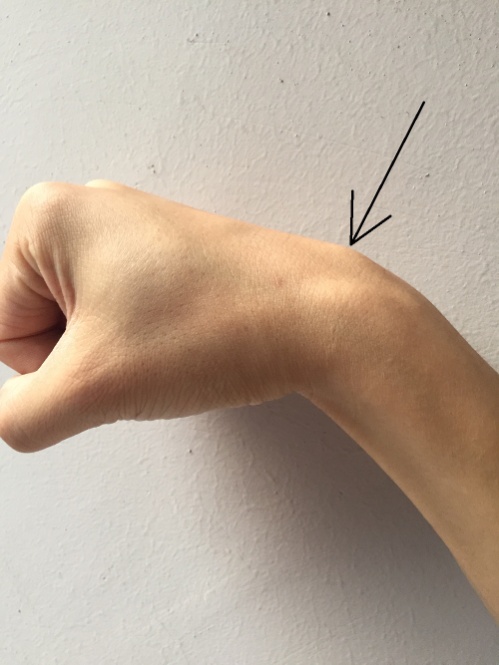 大家来运动
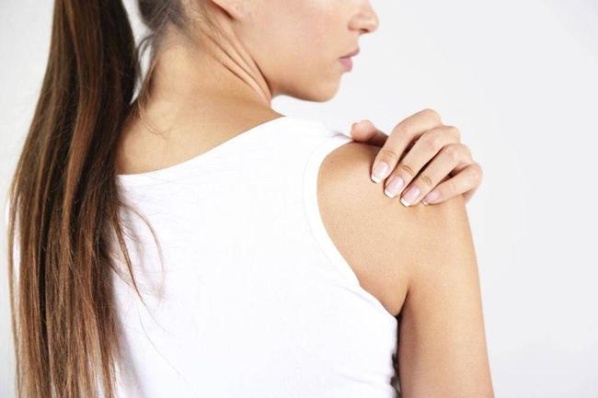 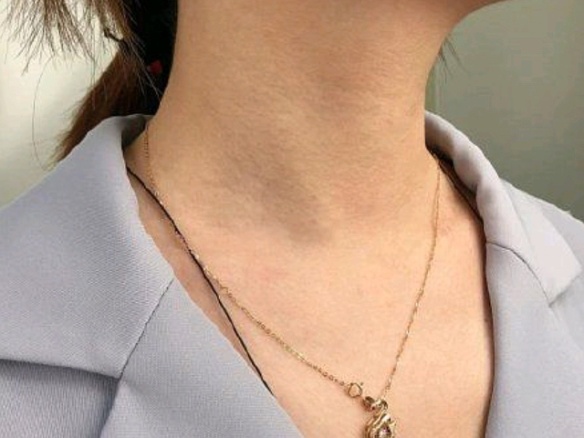 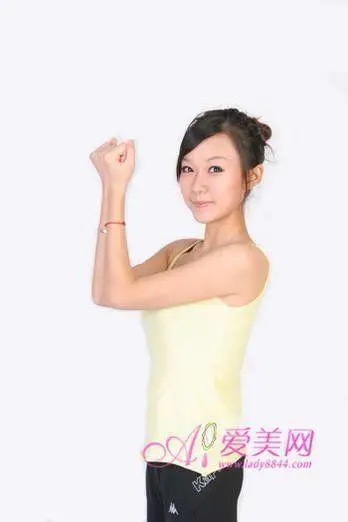 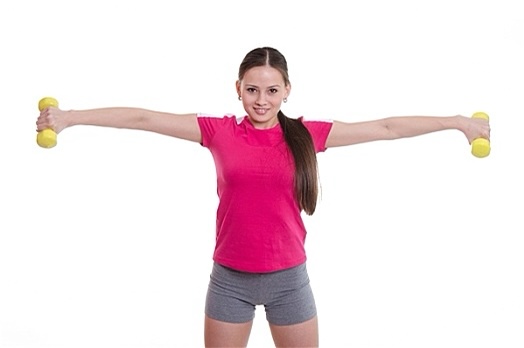 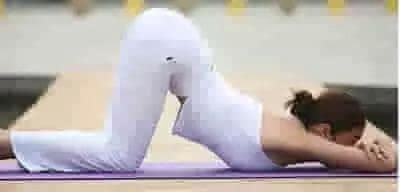 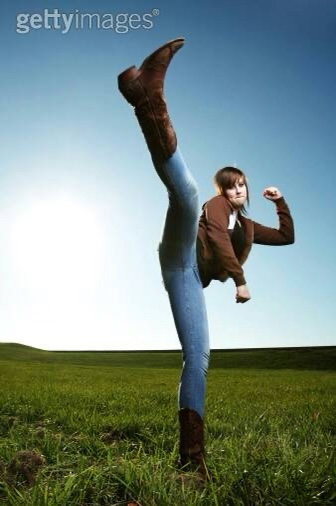 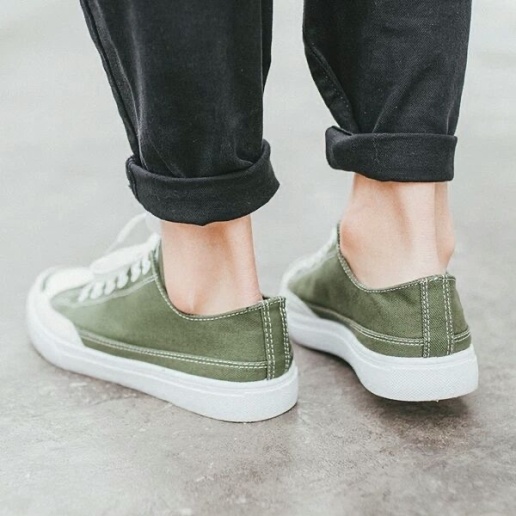 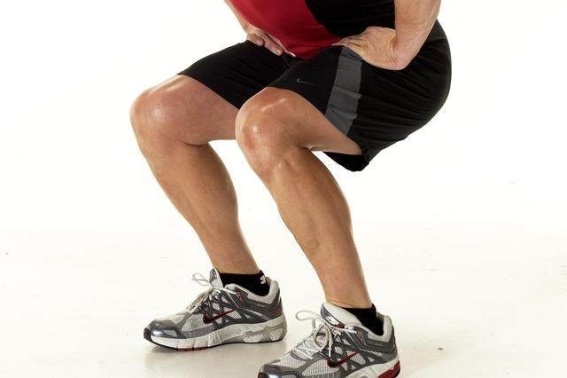 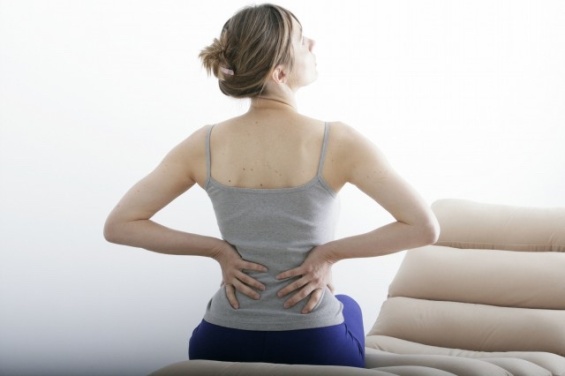